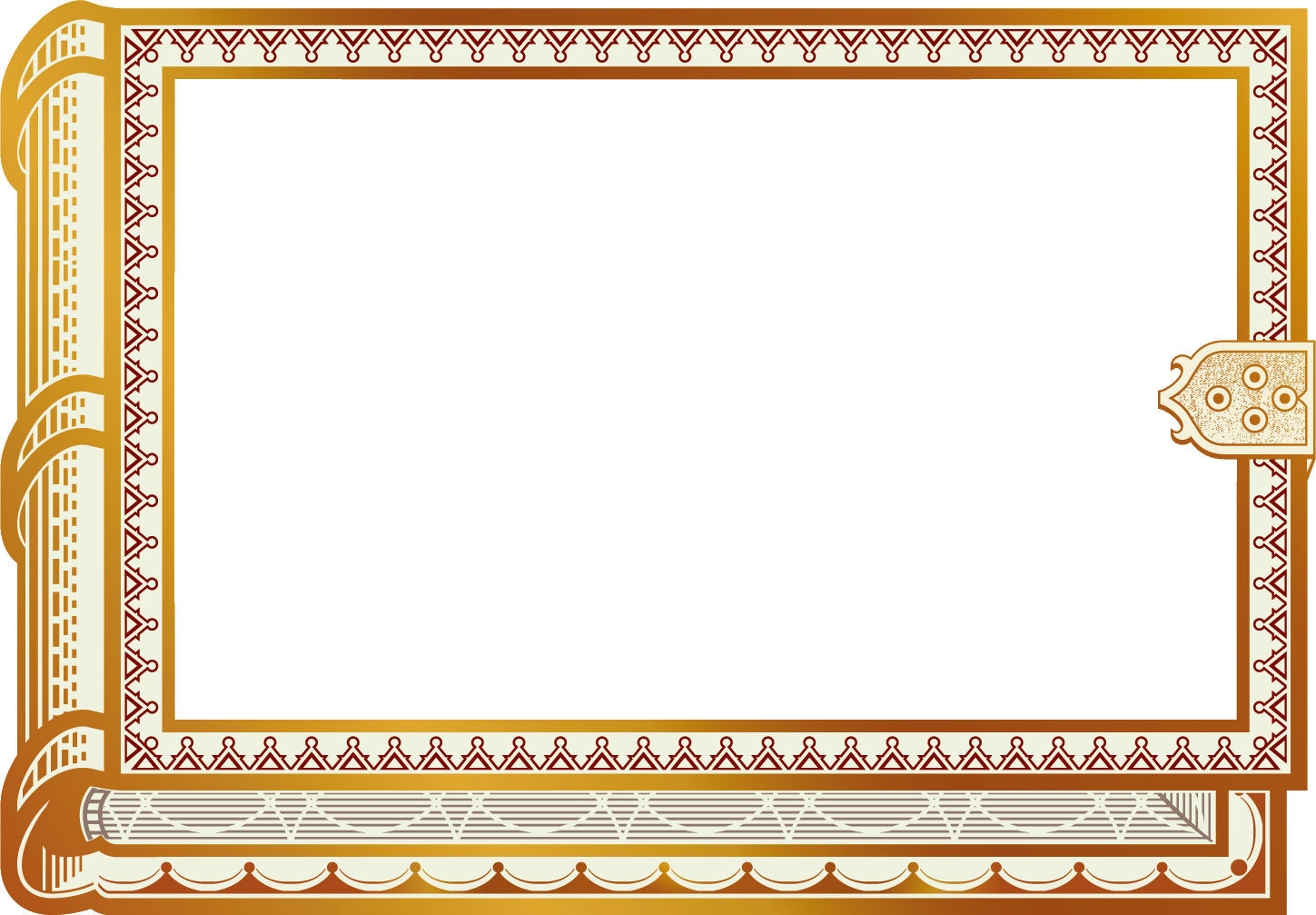 МОУ «Новопетровская СОШ»
Формирование 
звуко – буквенного анализа
и начальных навыков чтения
Подготовила учитель – логопед
Ковриго Ирина Павловна
2022 г.
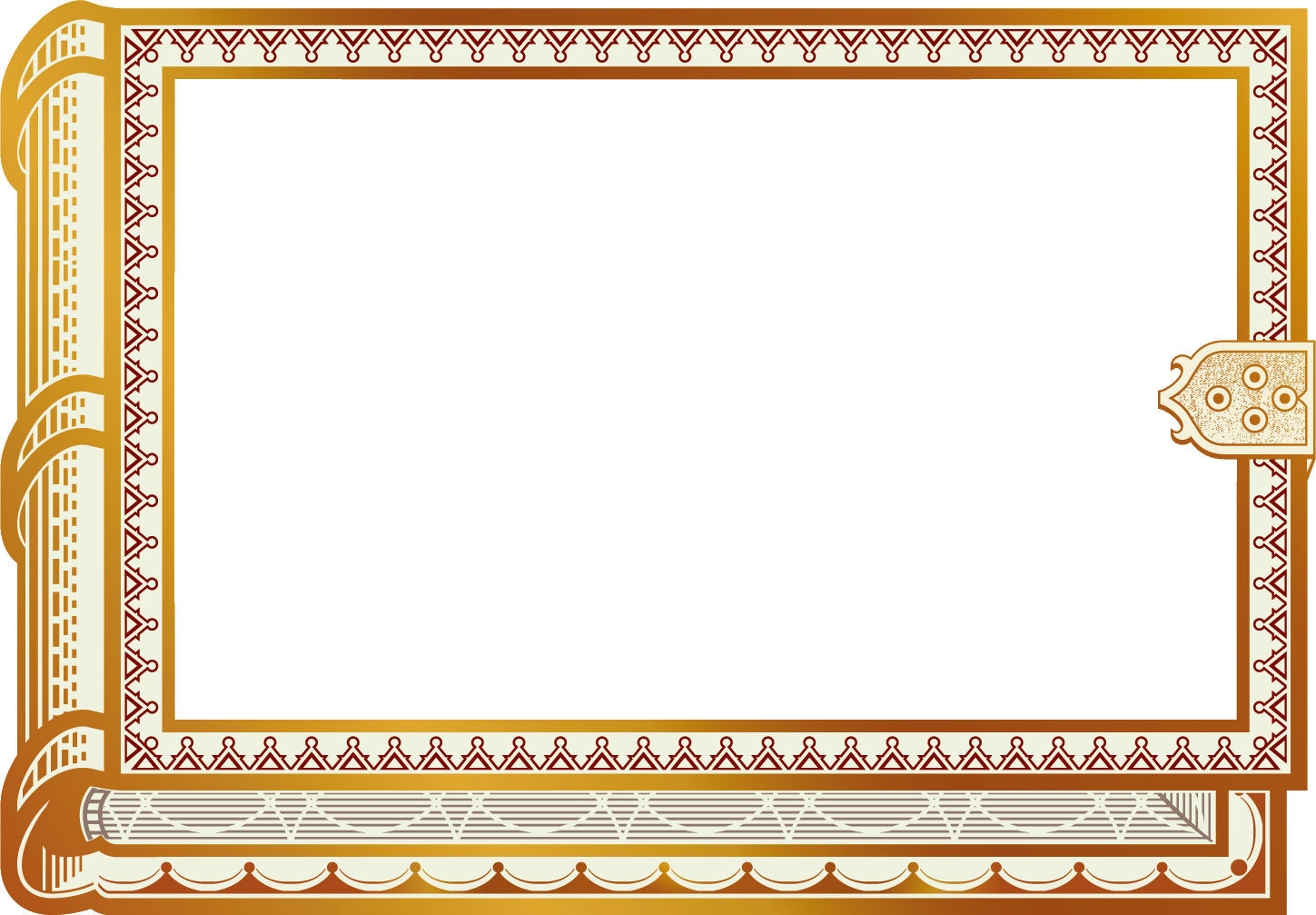 Организационный момент
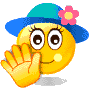 Скажем «Здравствуйте» руками
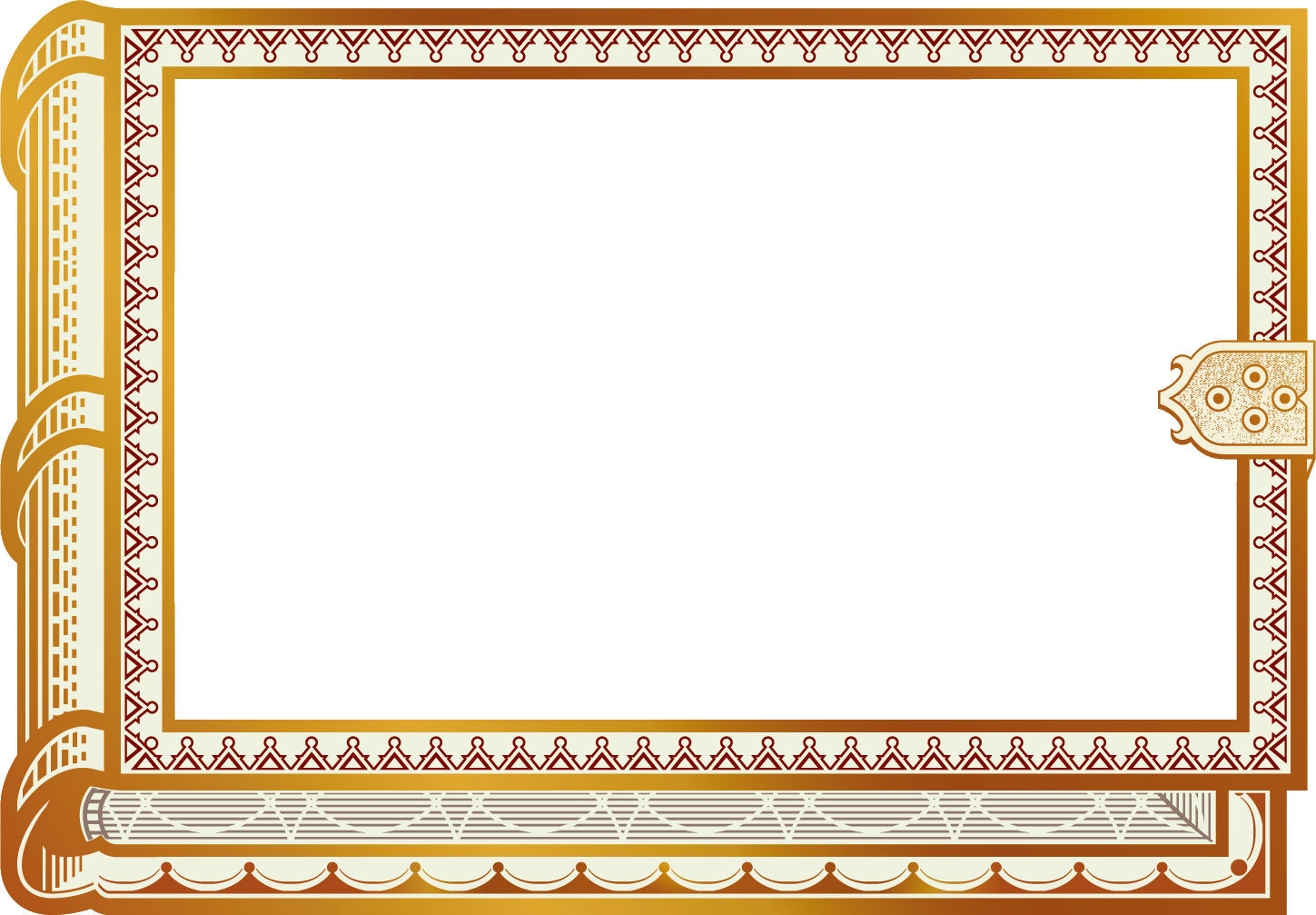 Организационный момент
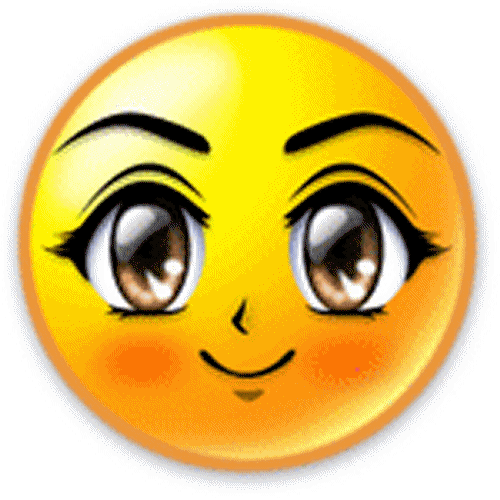 Скажем «Здравствуйте» глазами
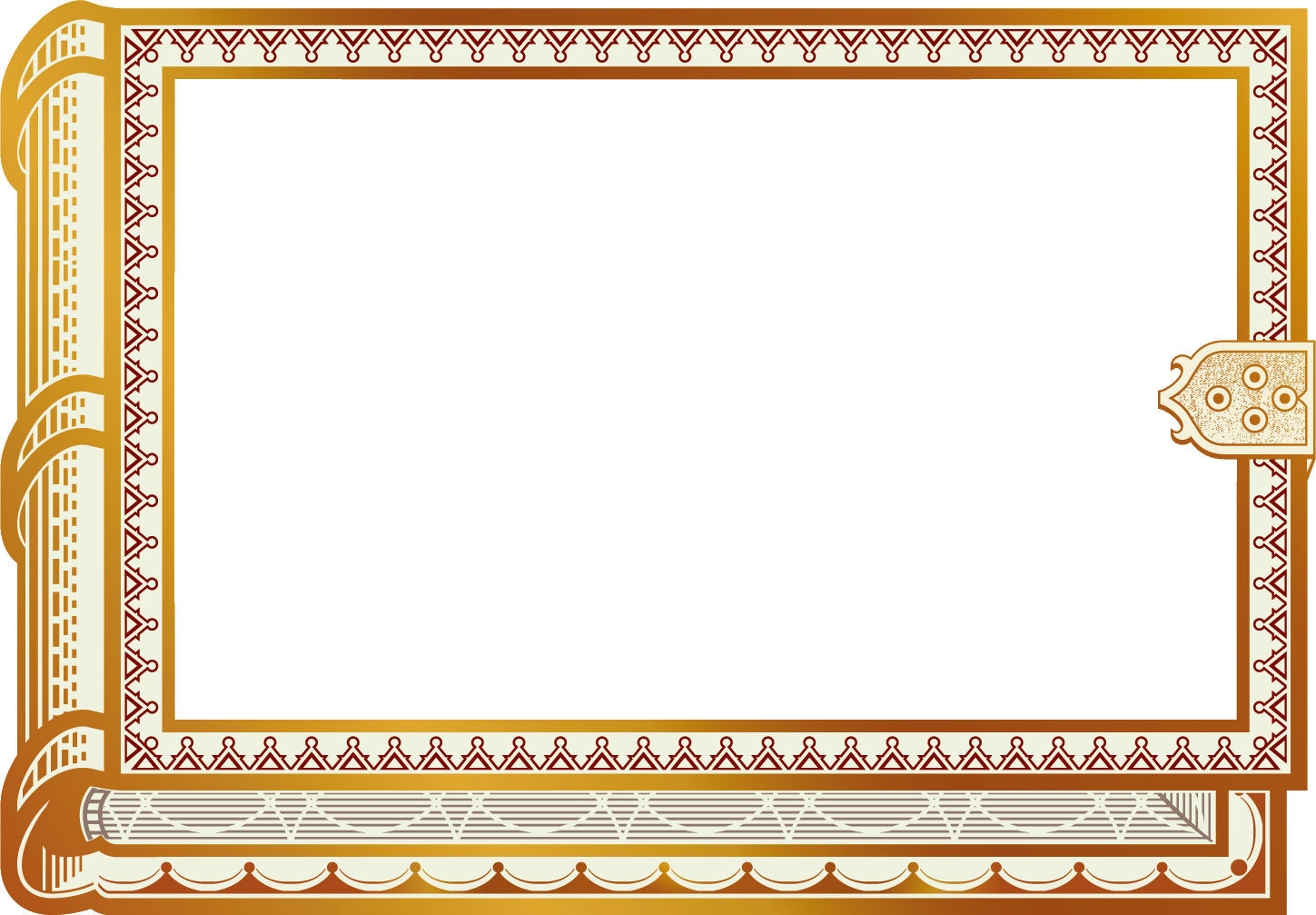 Организационный момент
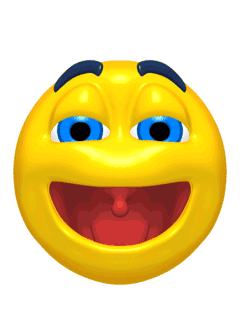 Скажем «Здравствуйте» мы ртом
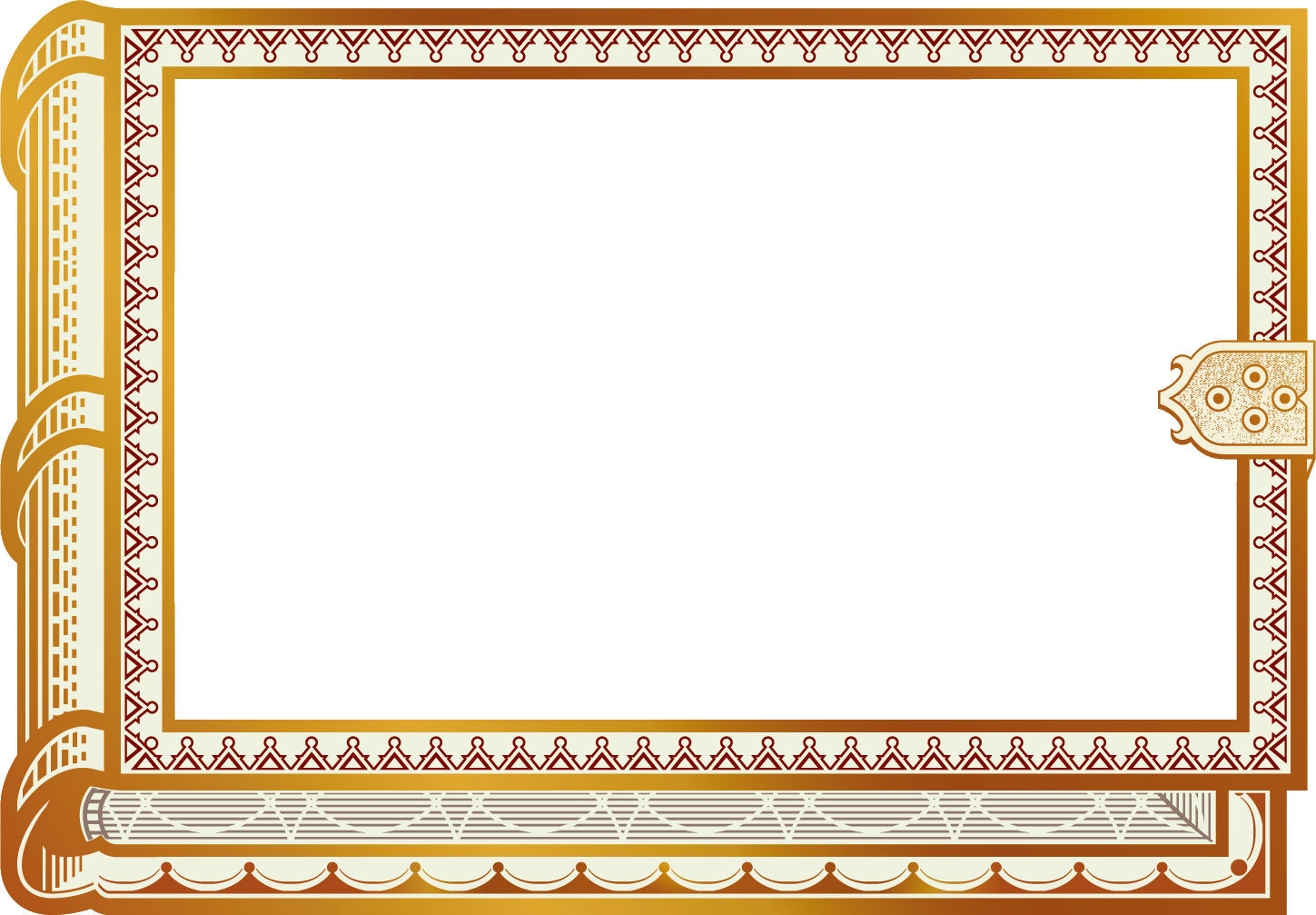 Организационный момент
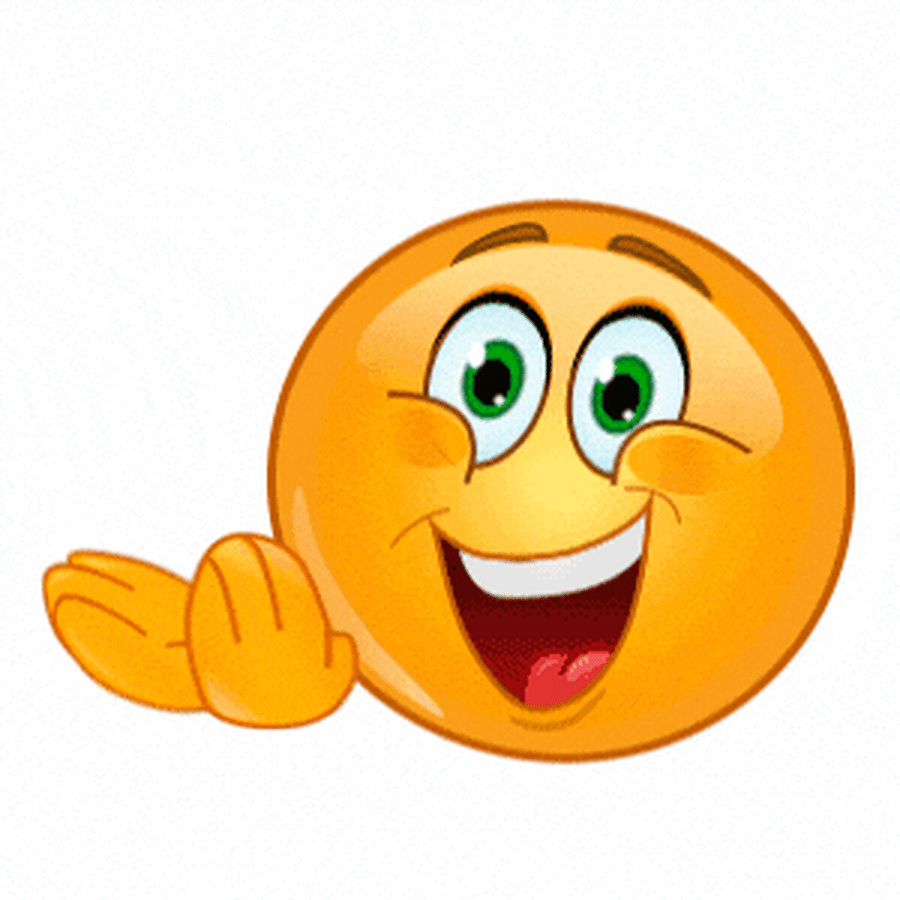 Станет радостно кругом!
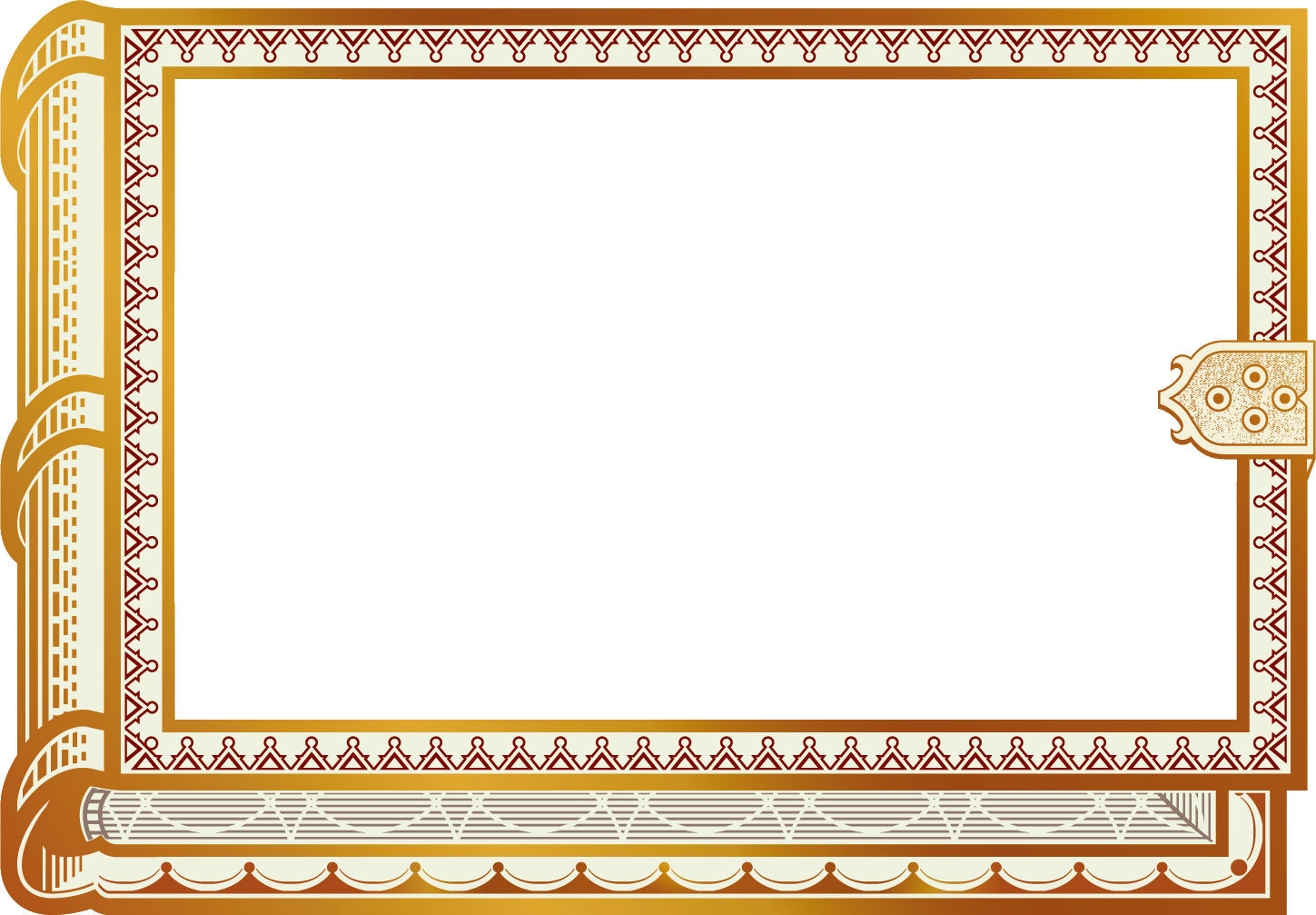 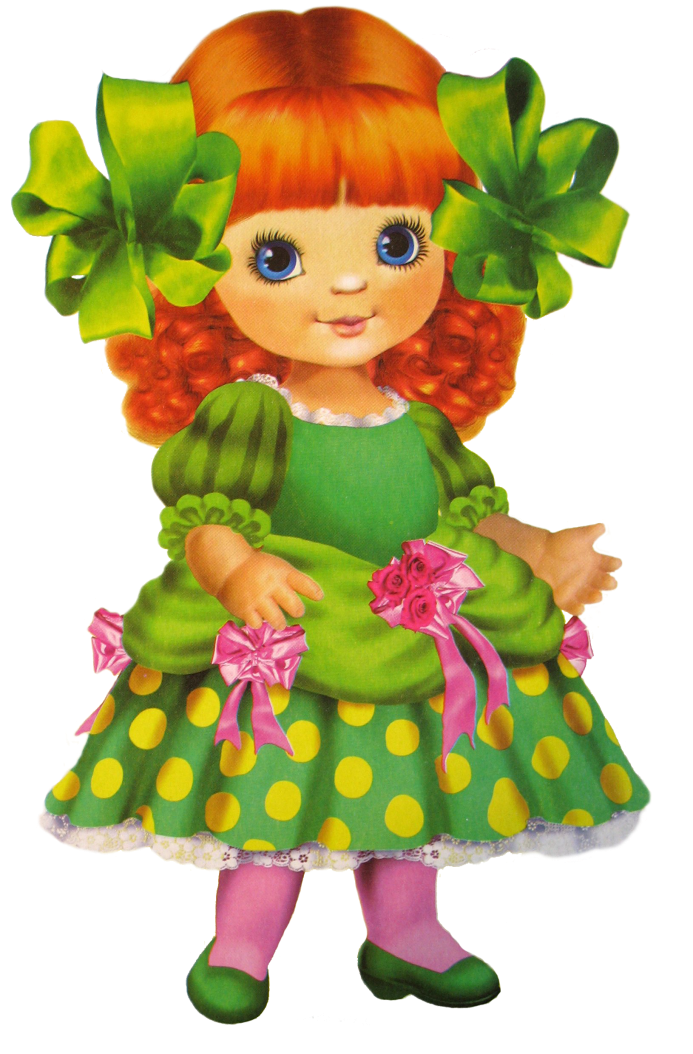 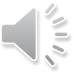 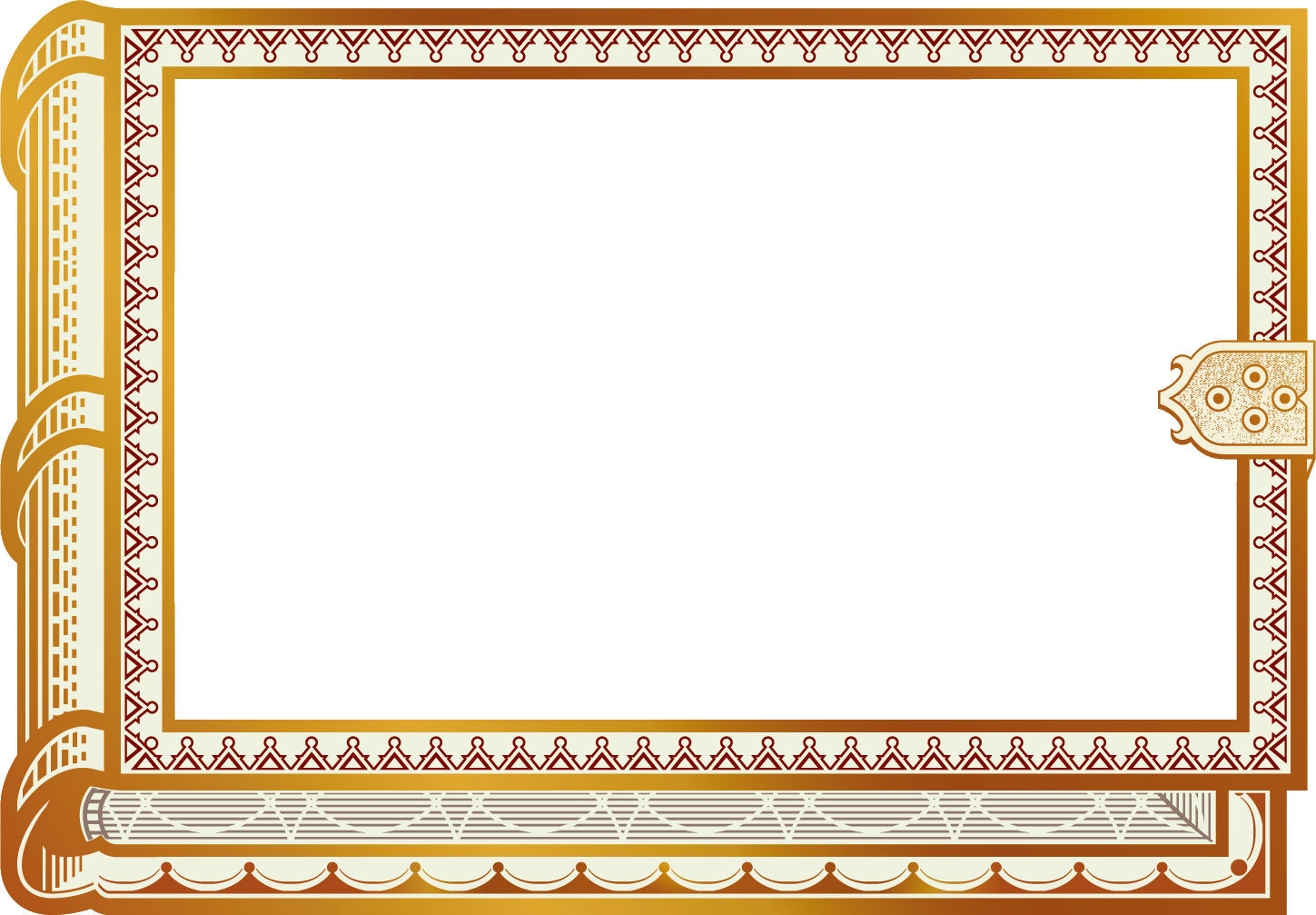 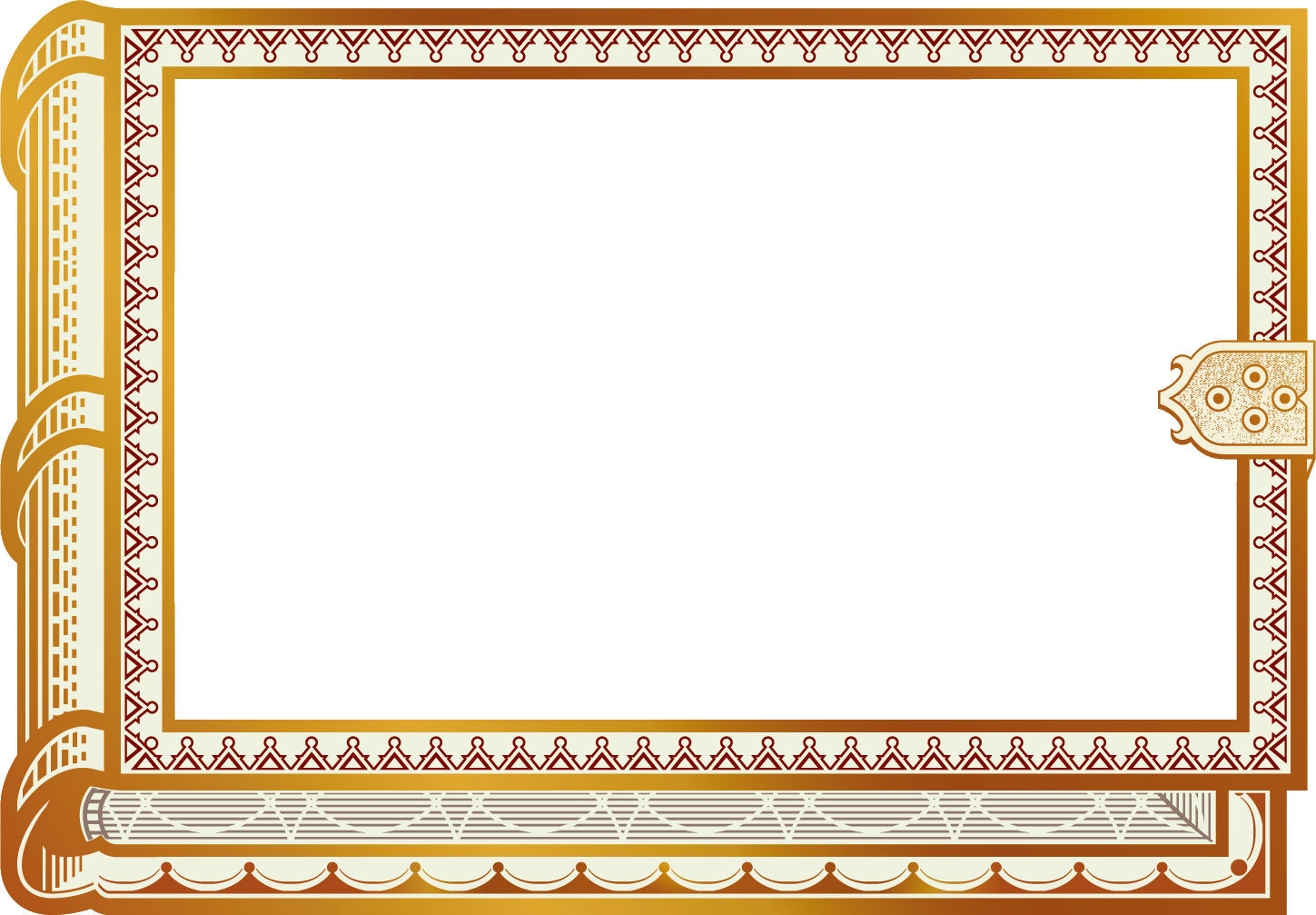 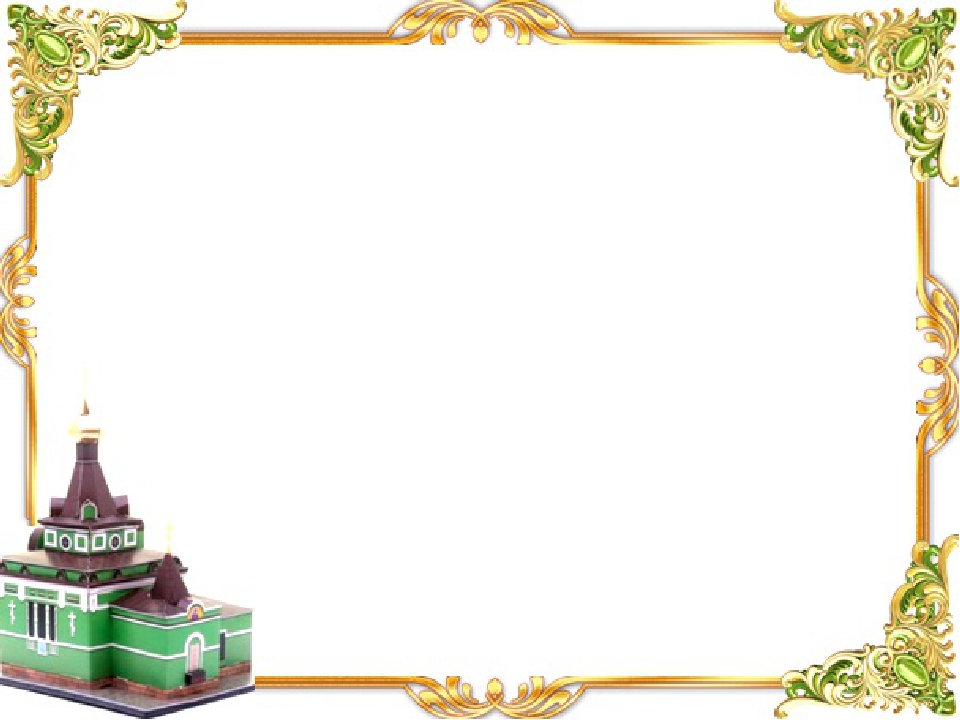 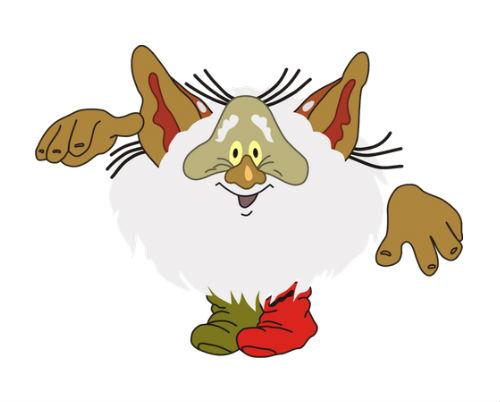 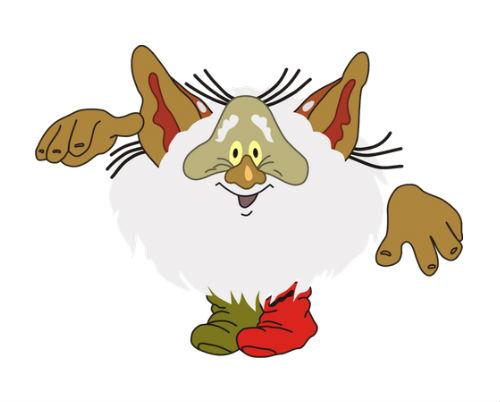 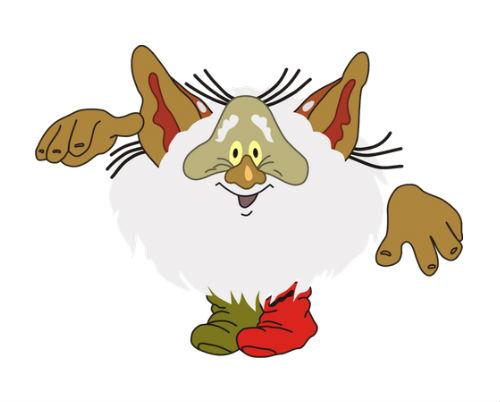 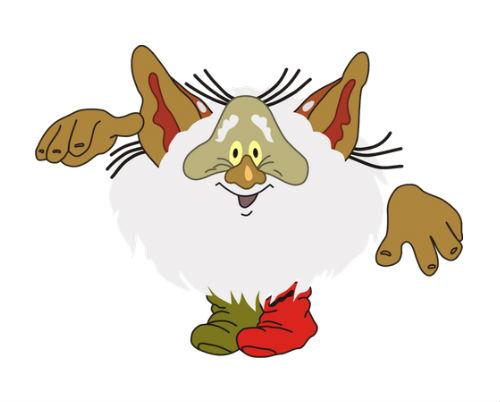 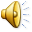 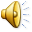 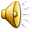 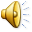 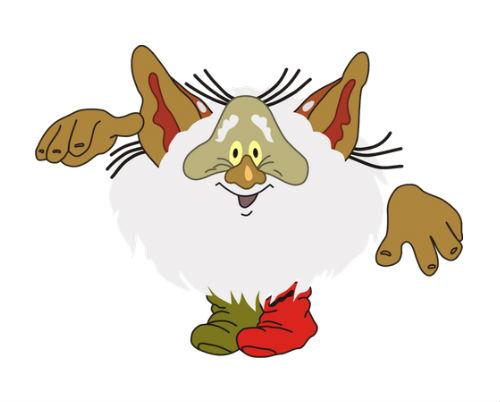 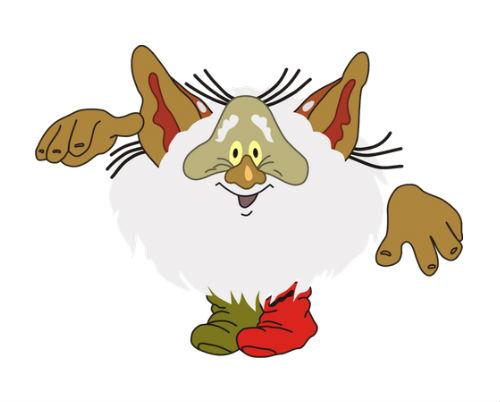 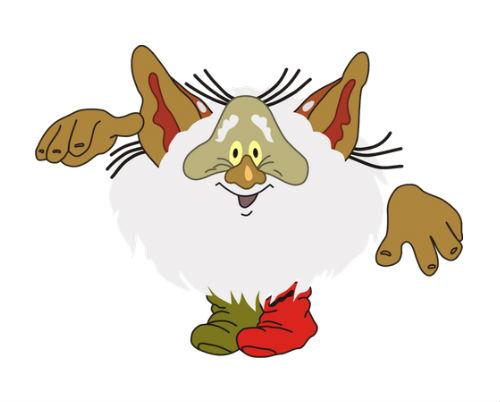 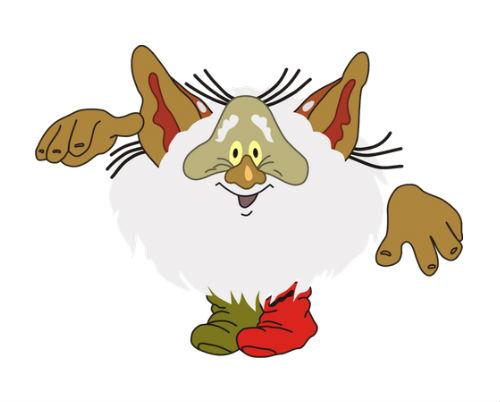 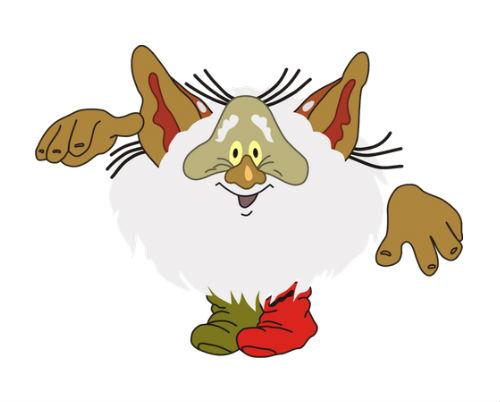 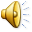 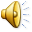 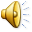 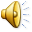 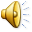 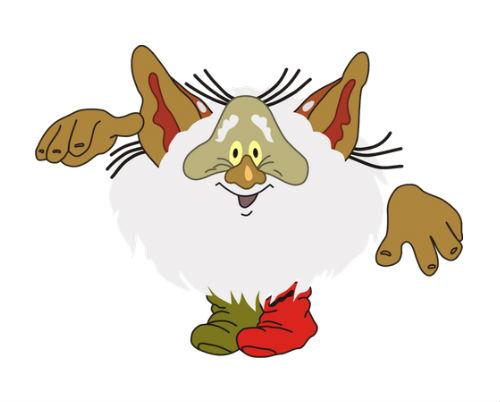 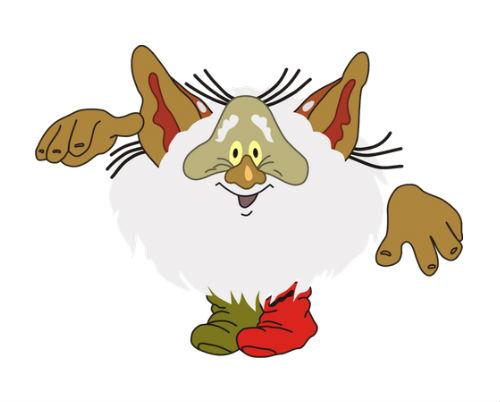 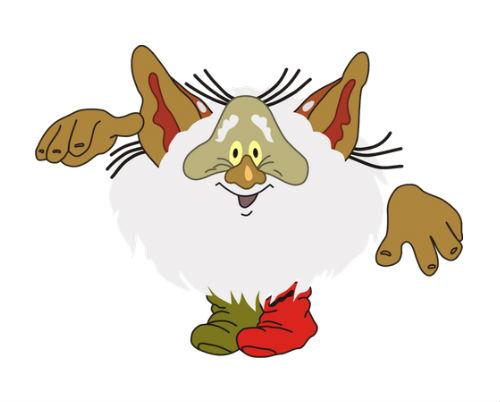 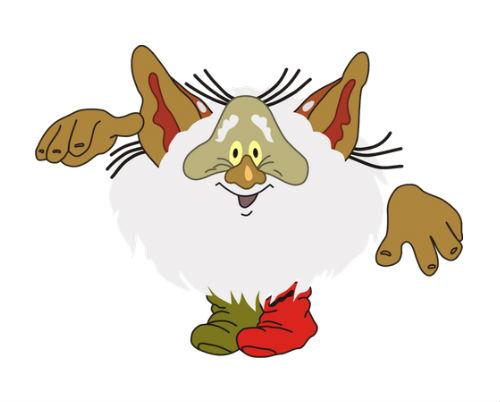 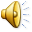 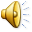 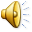 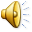 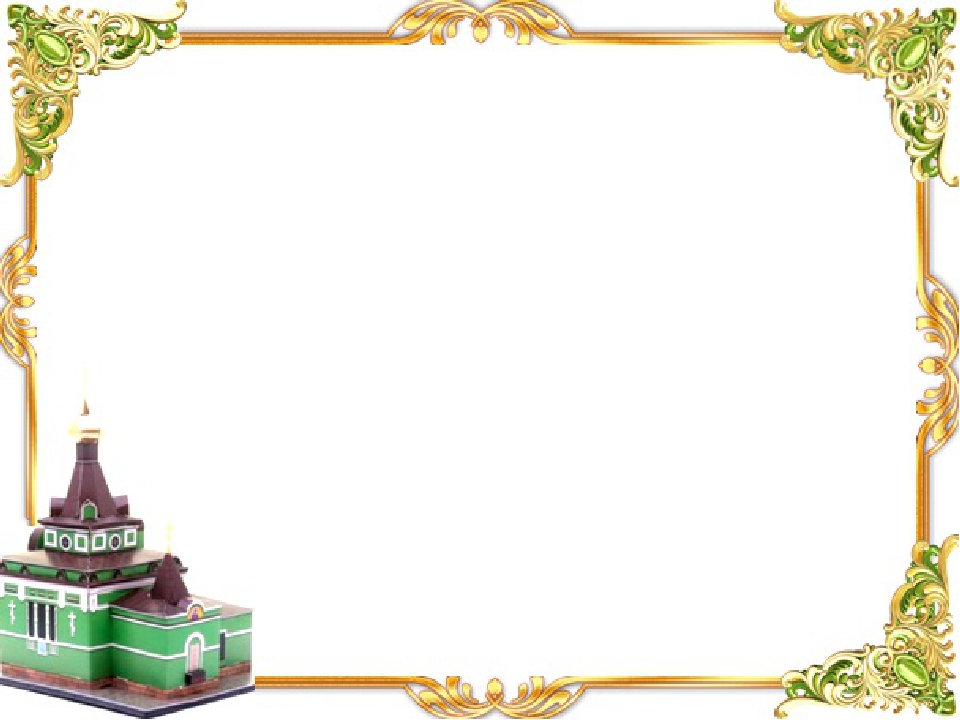 Э
Э
Э
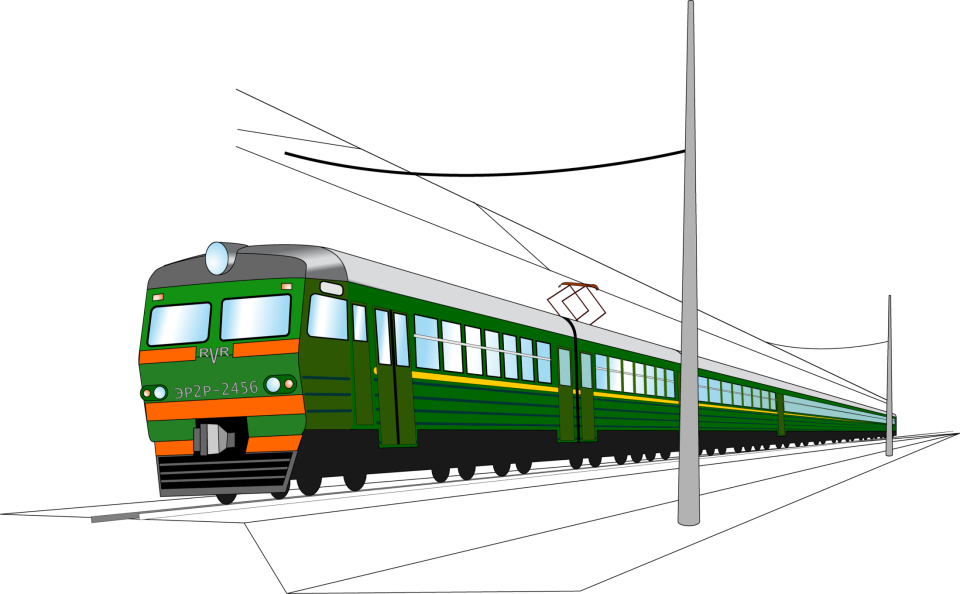 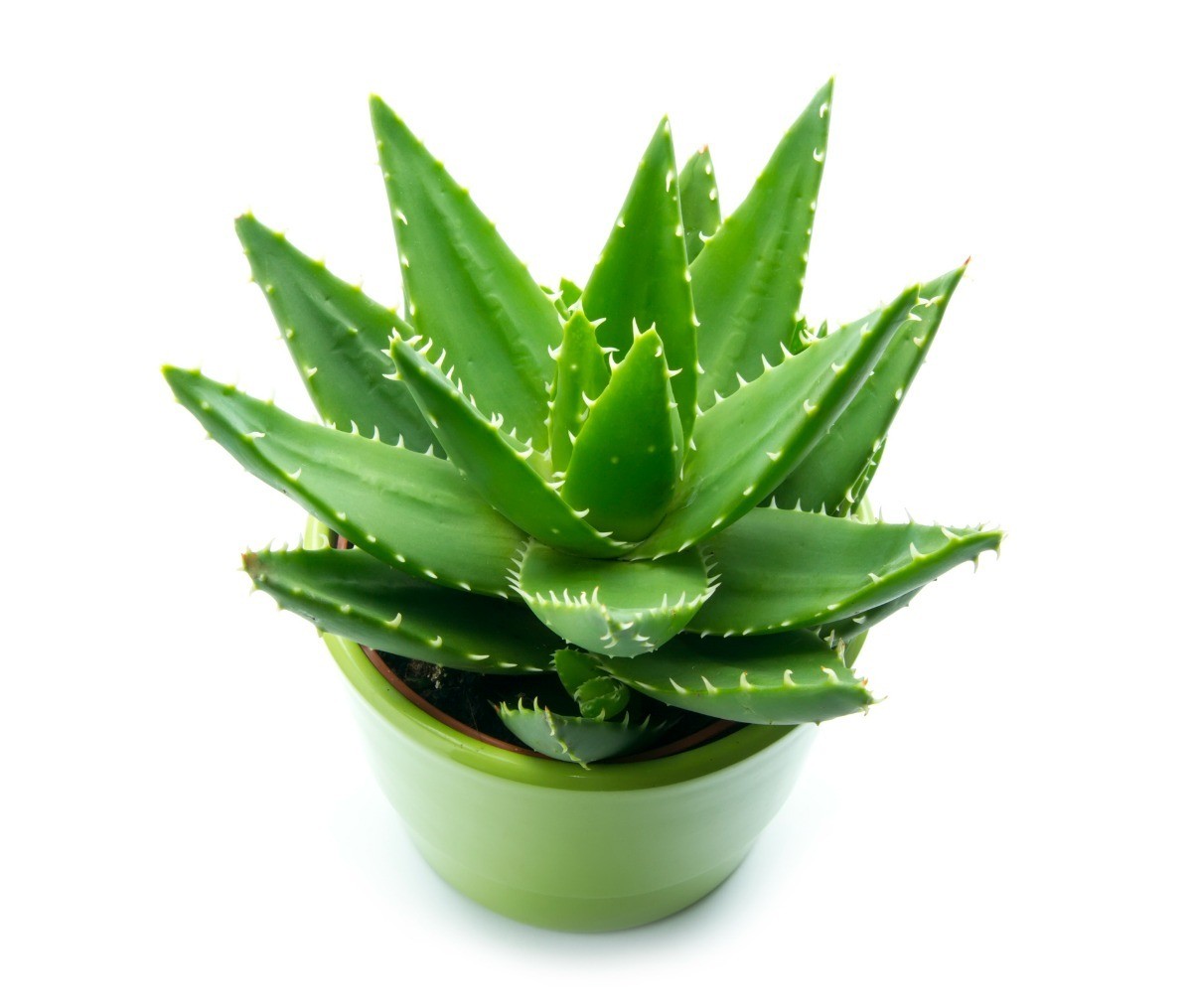 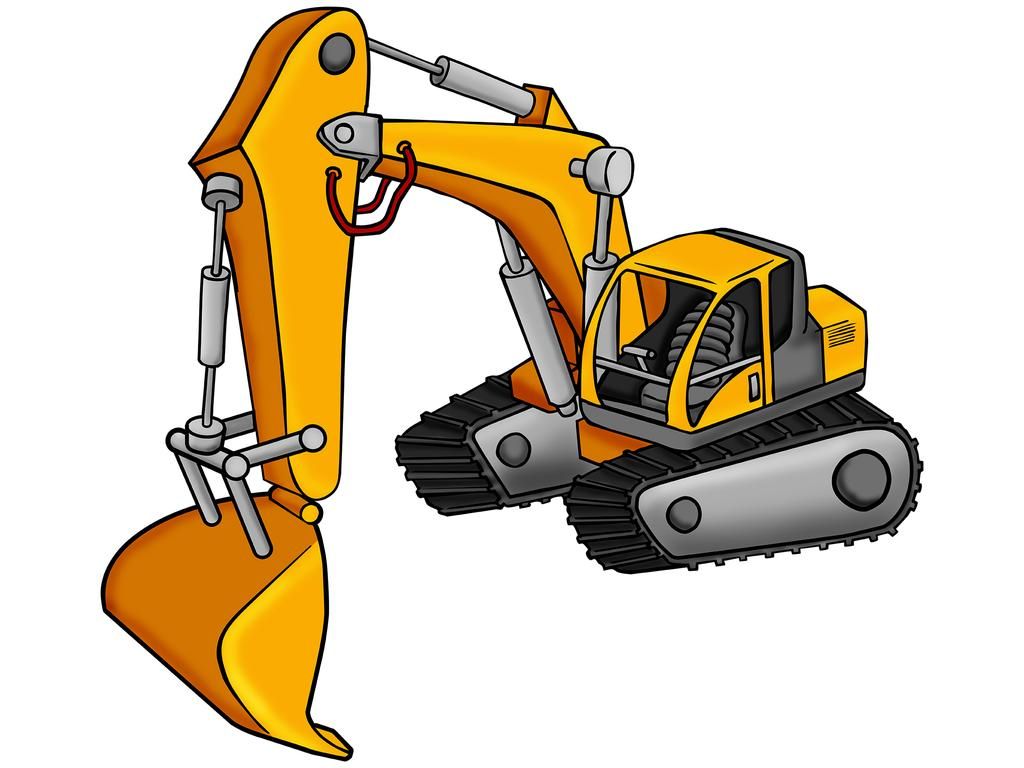 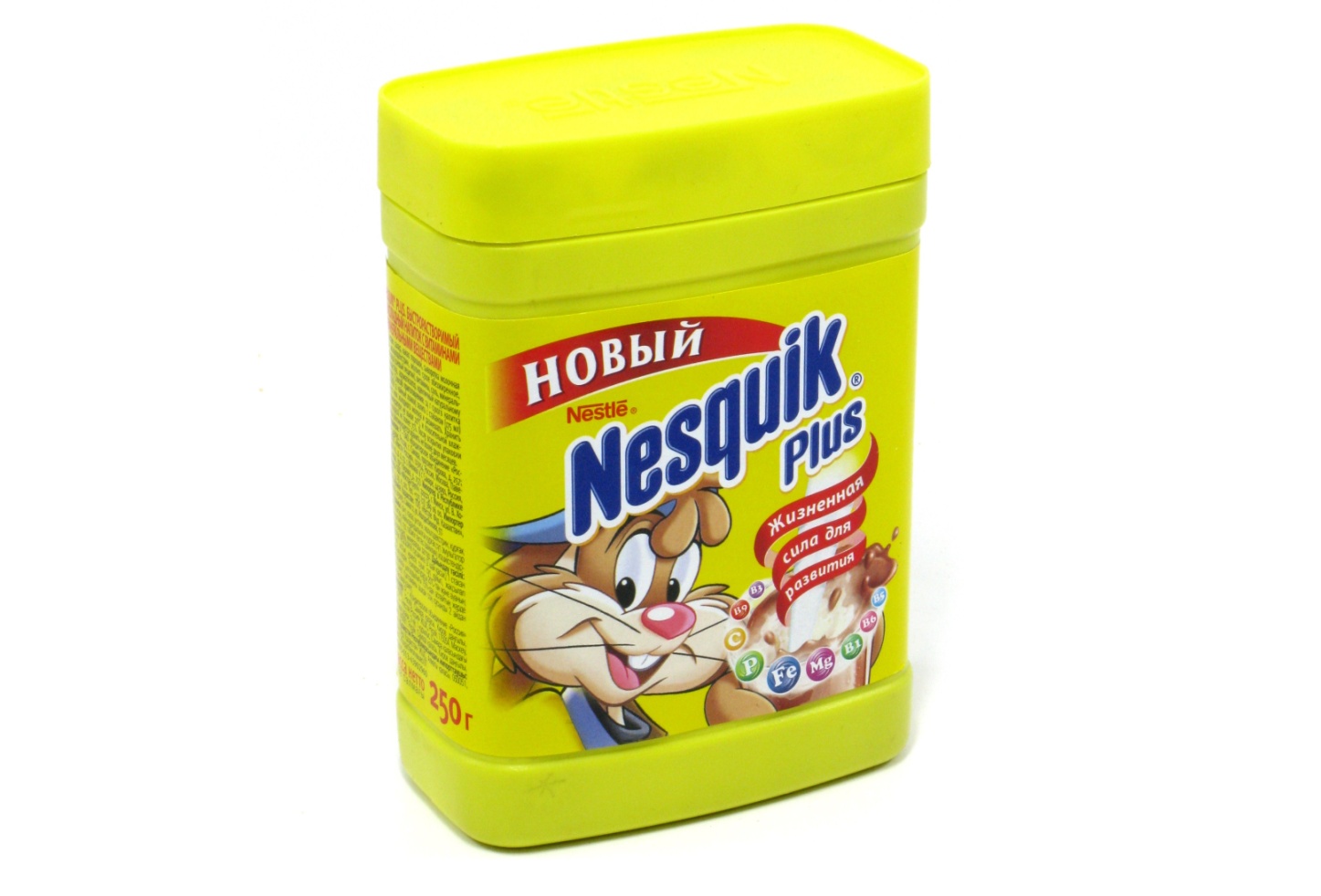 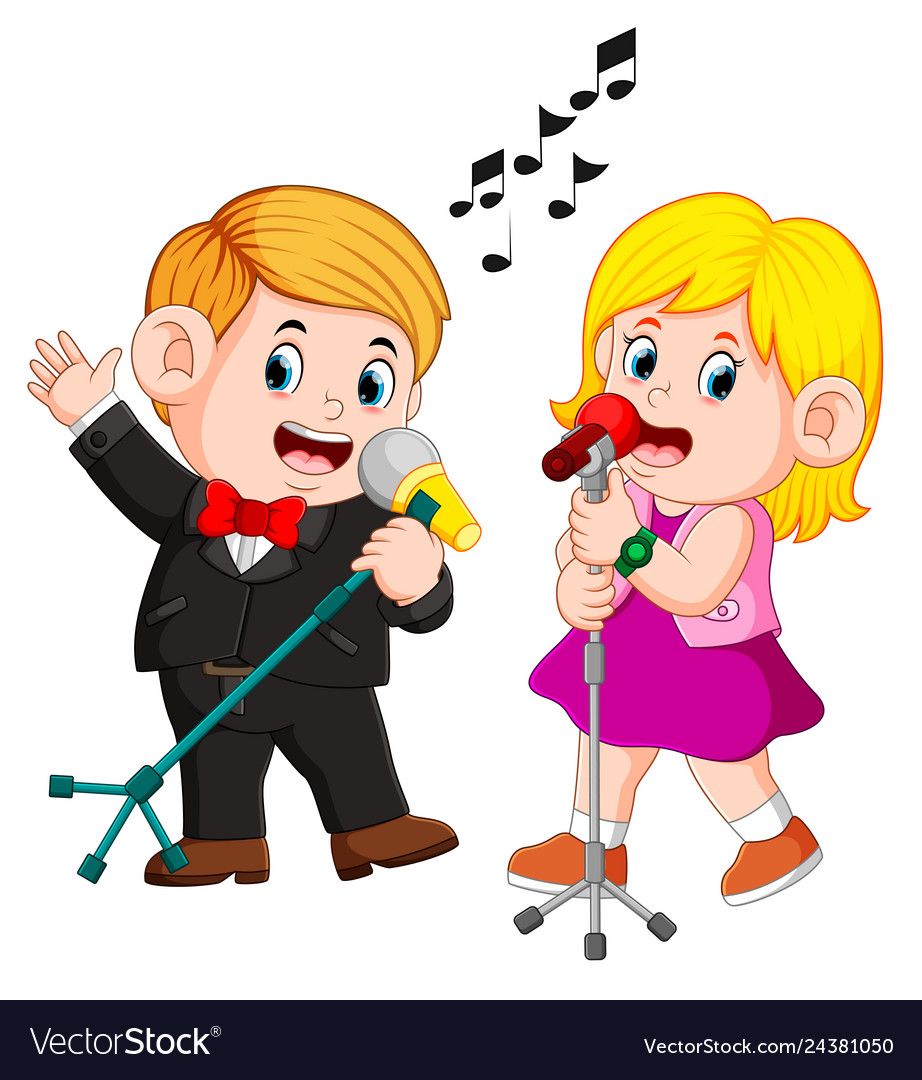 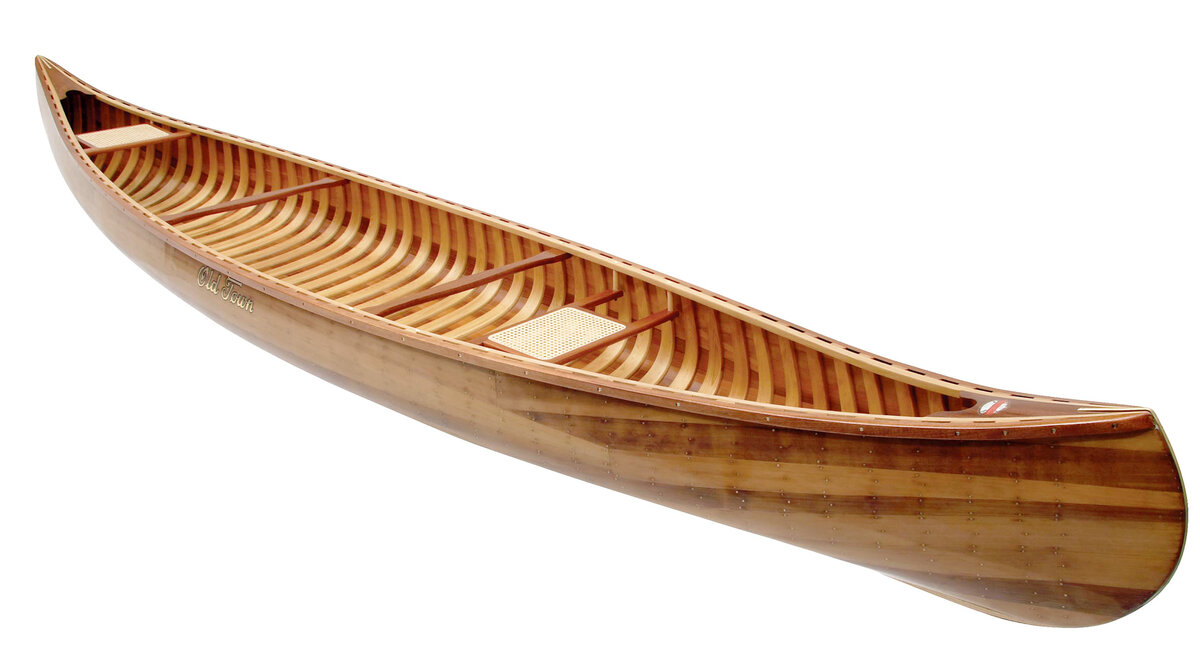 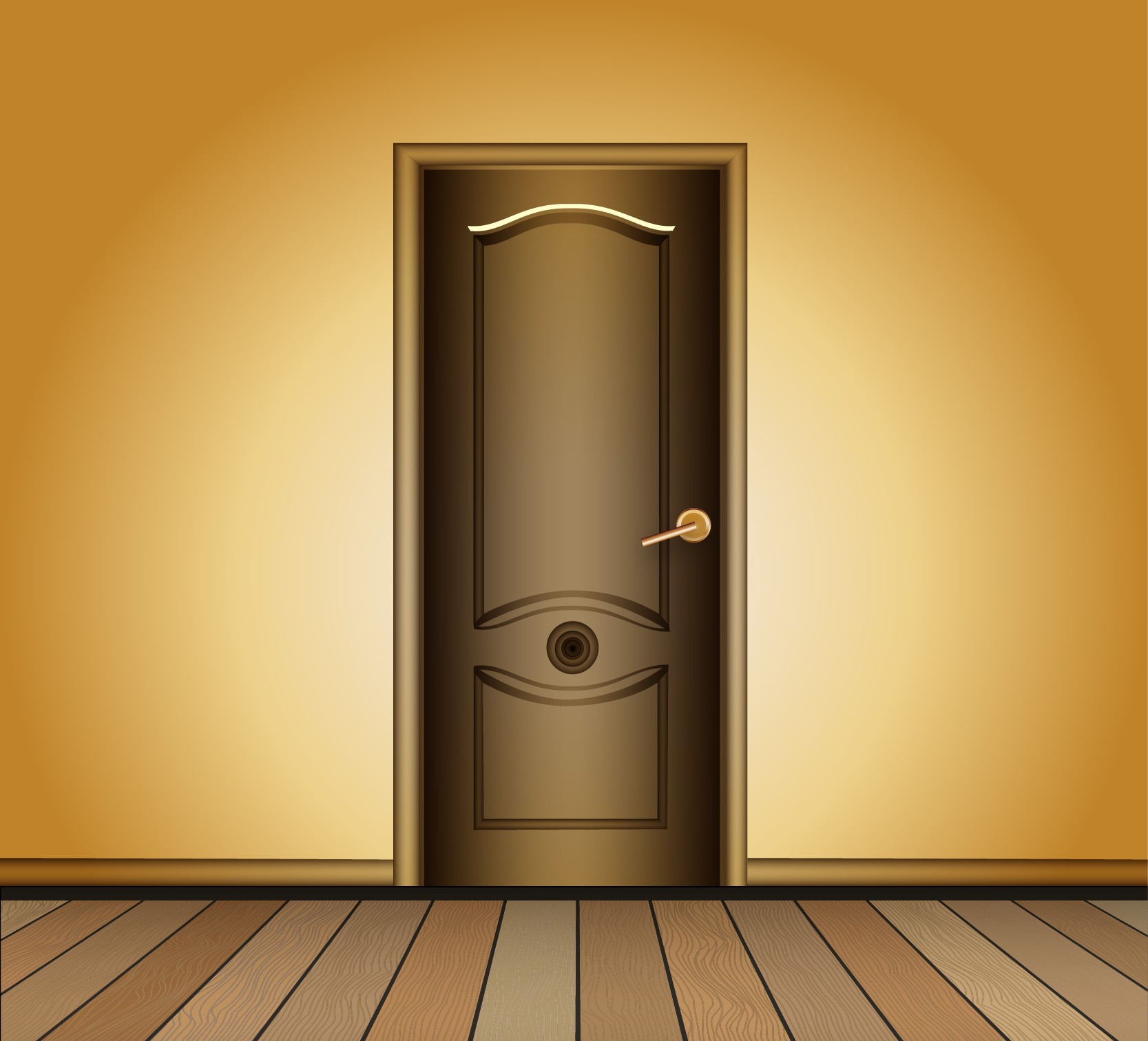 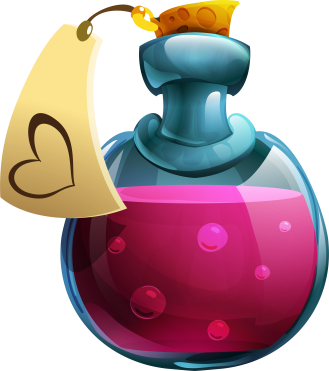 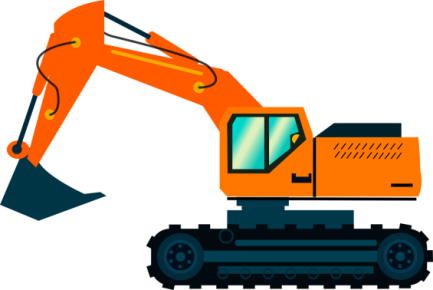 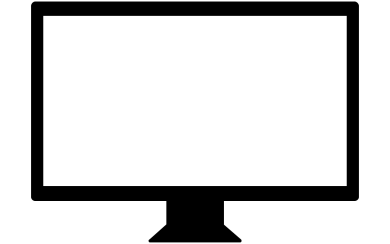 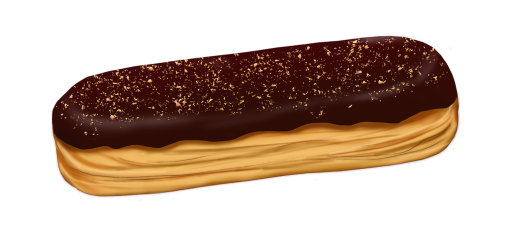 2
4
2
3
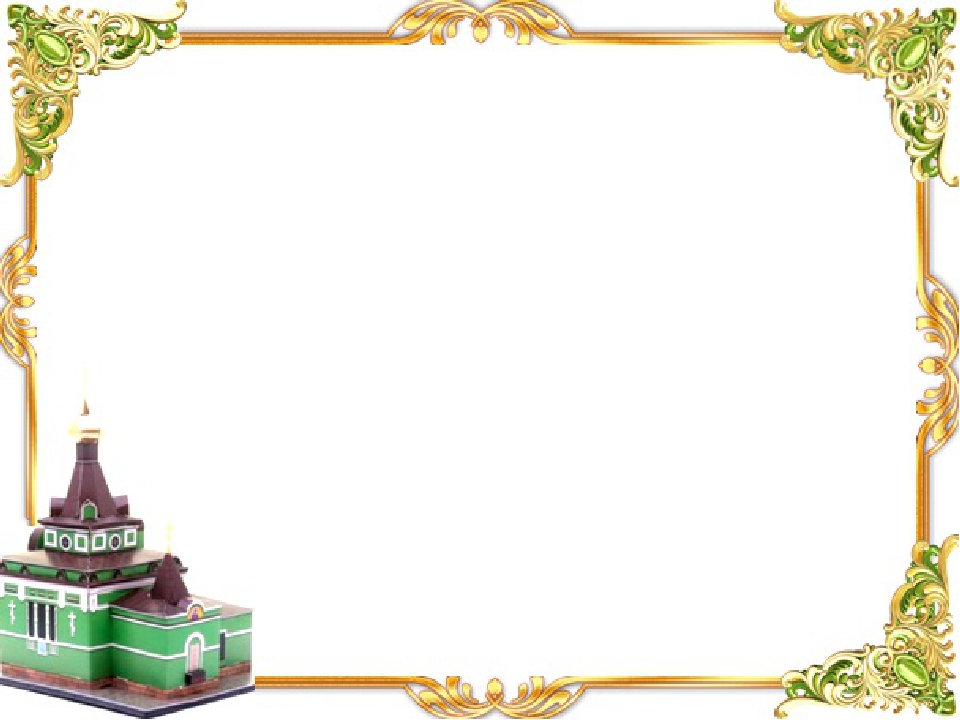 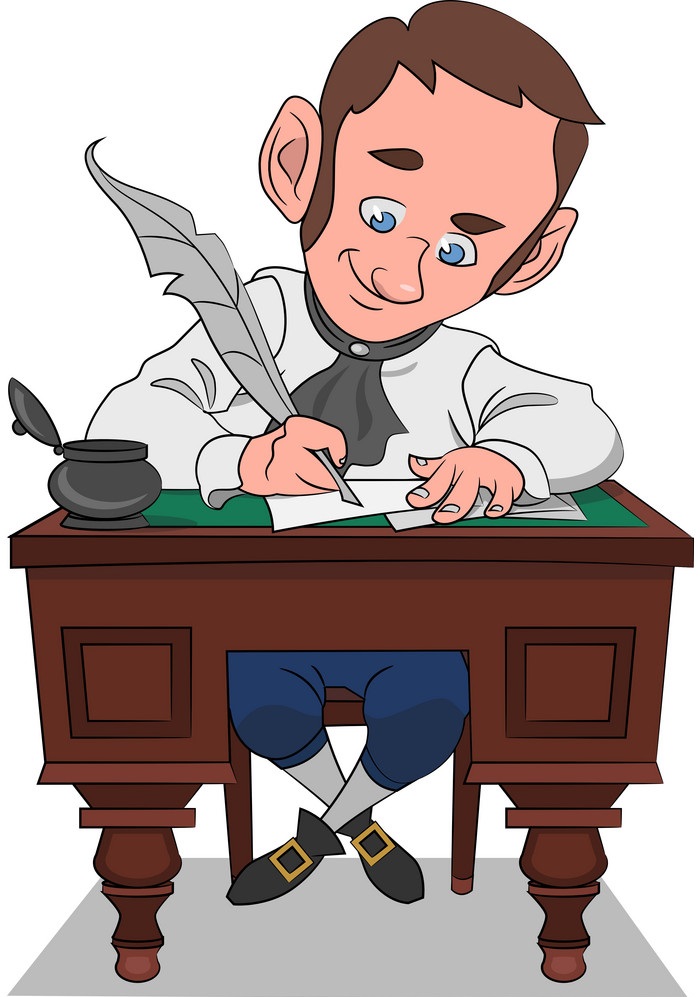 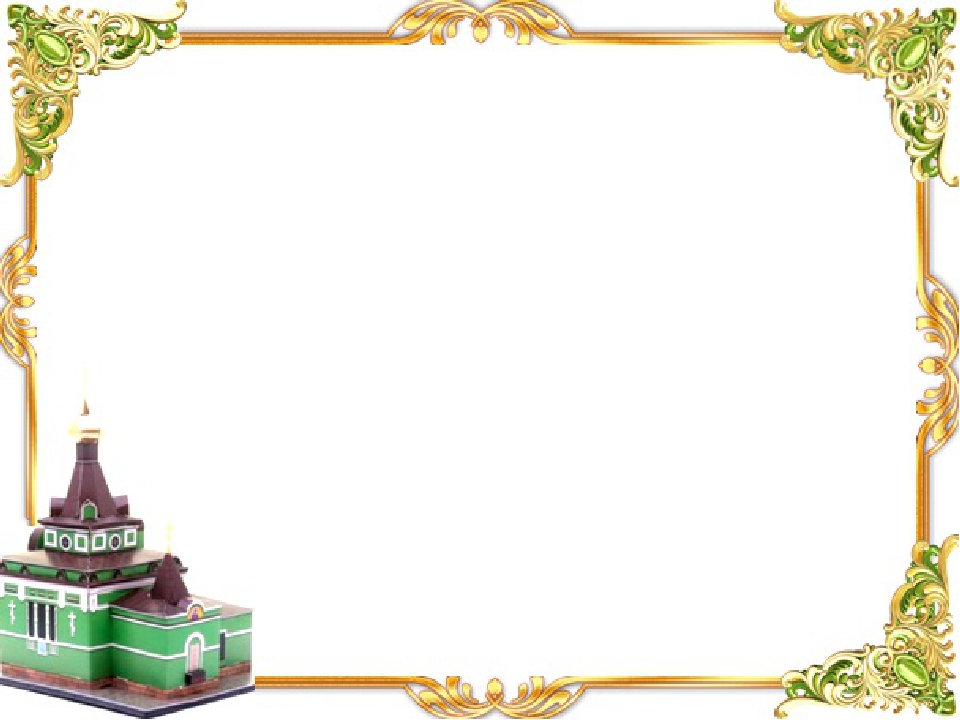 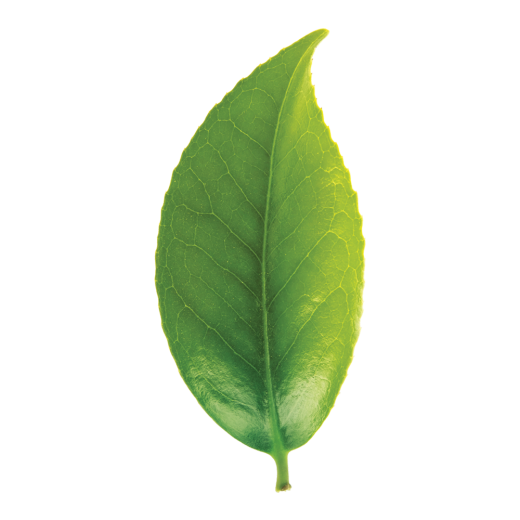 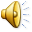 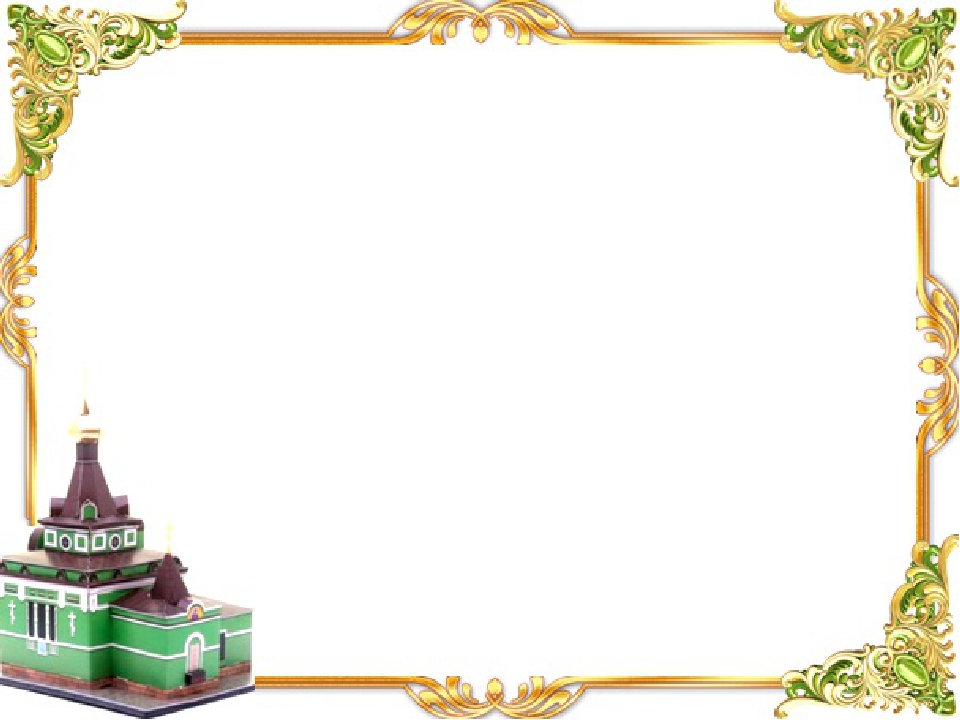 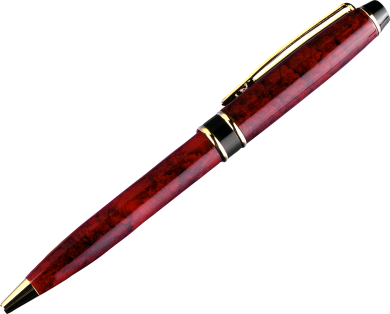 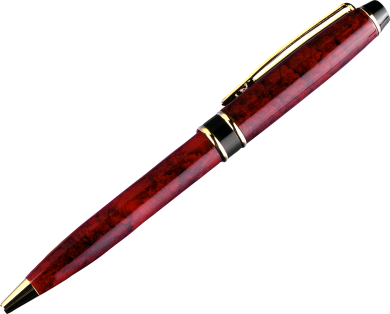 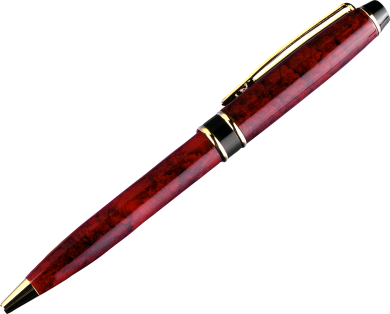 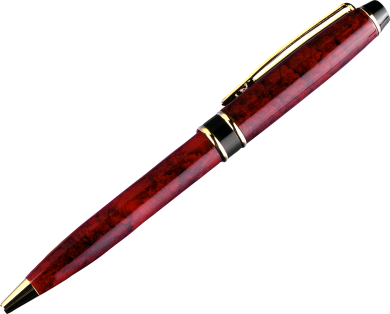 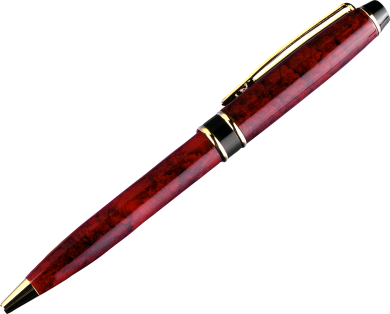 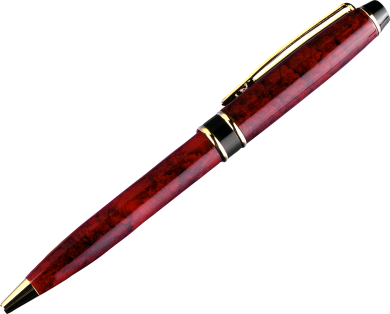 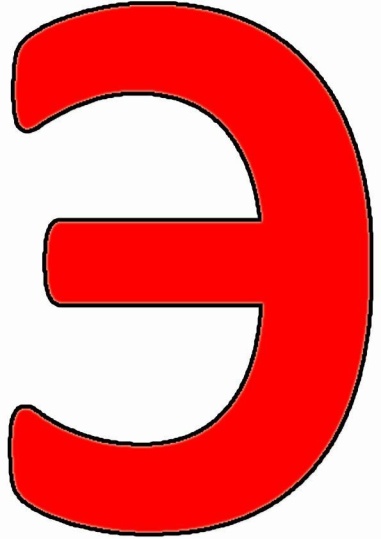 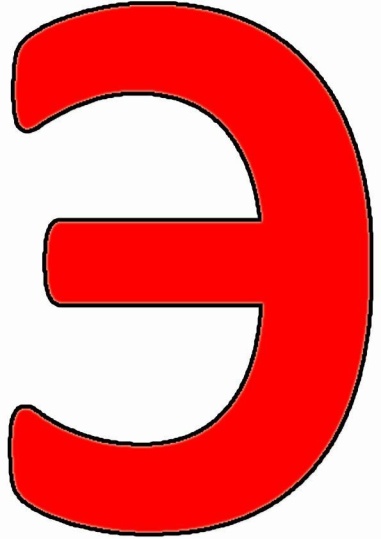 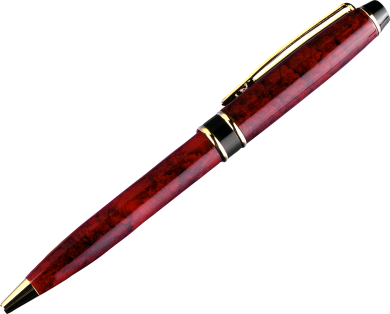 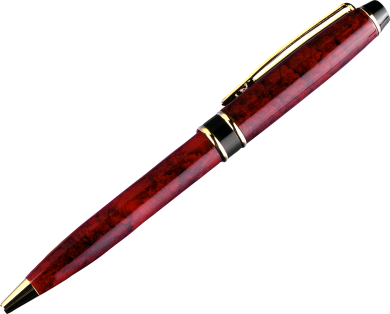 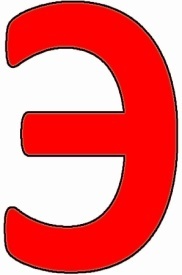 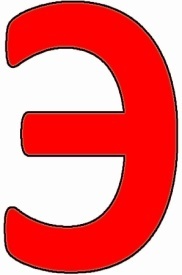 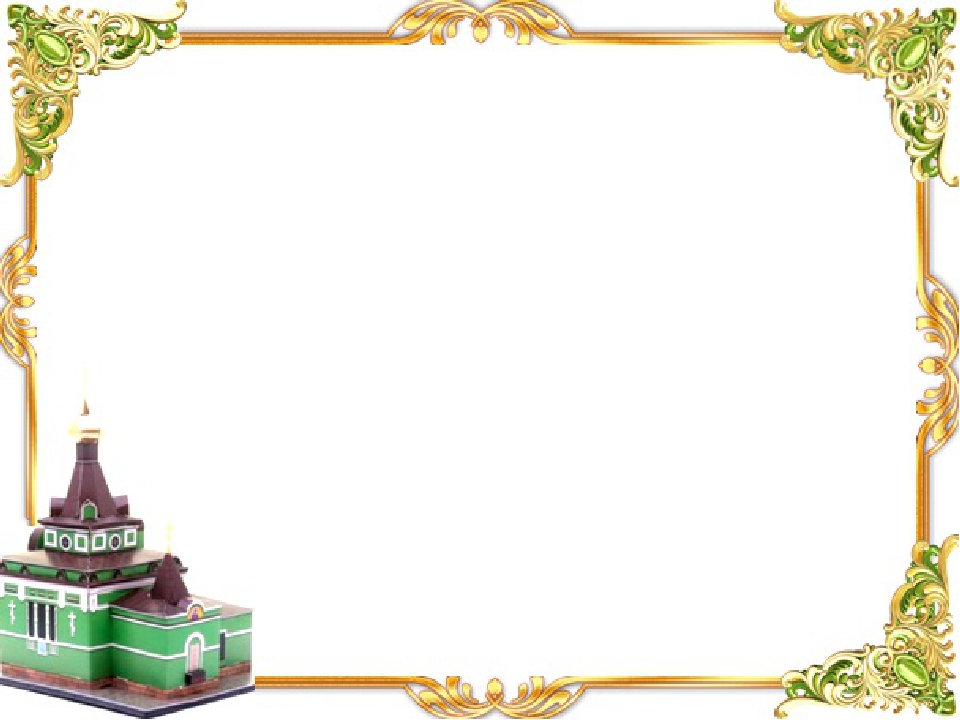 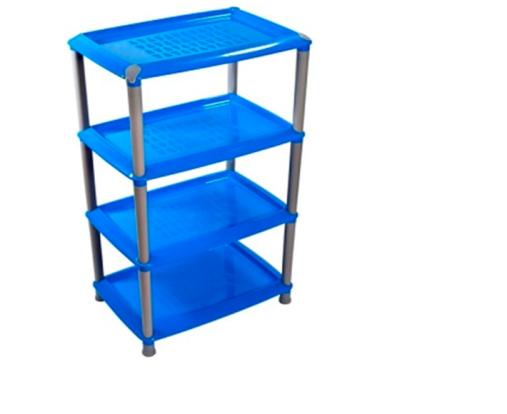 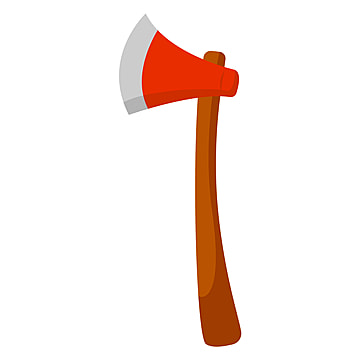 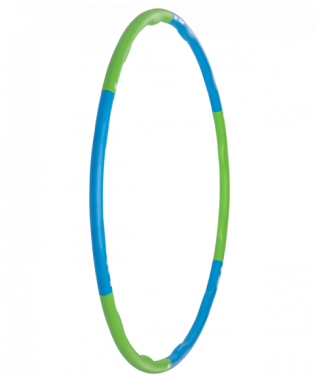 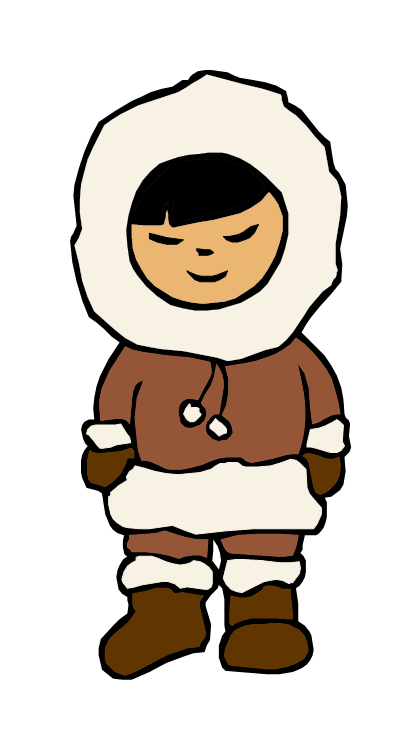 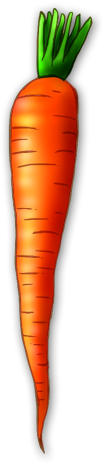 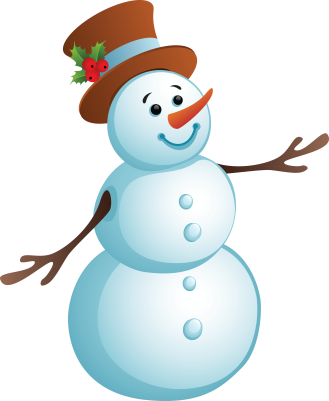 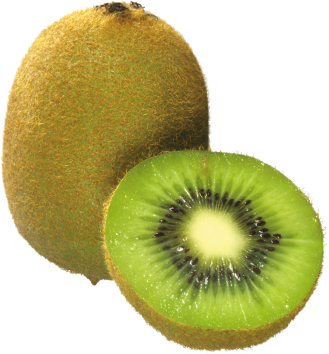 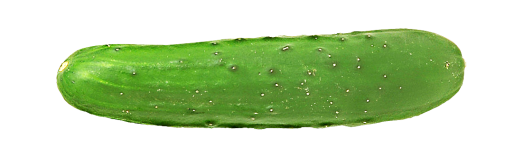 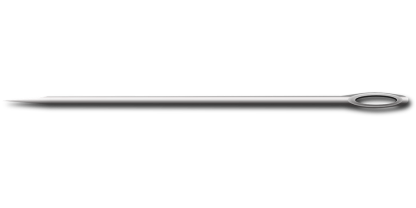 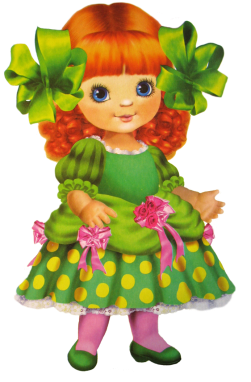 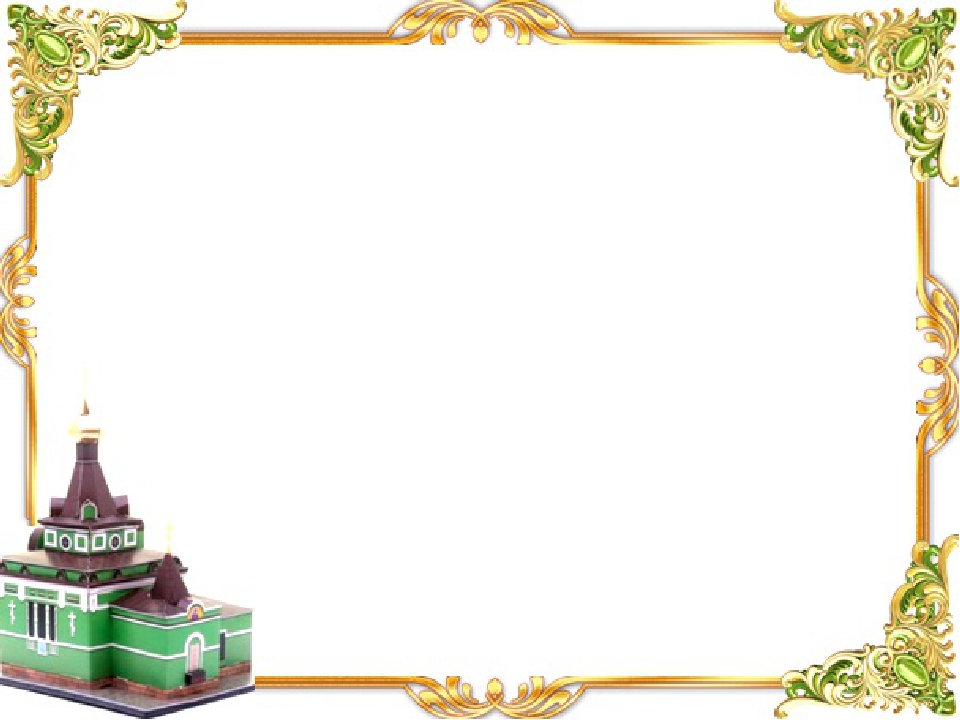 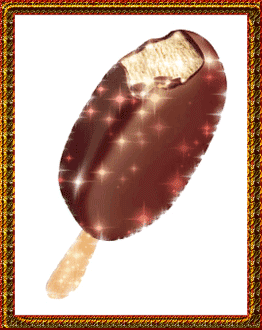 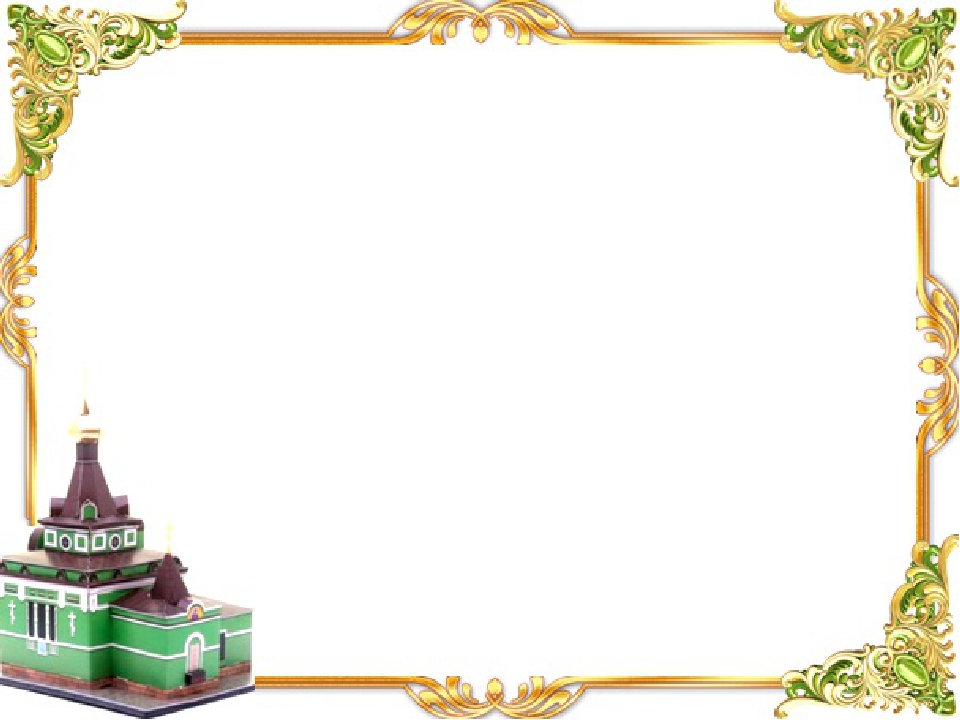 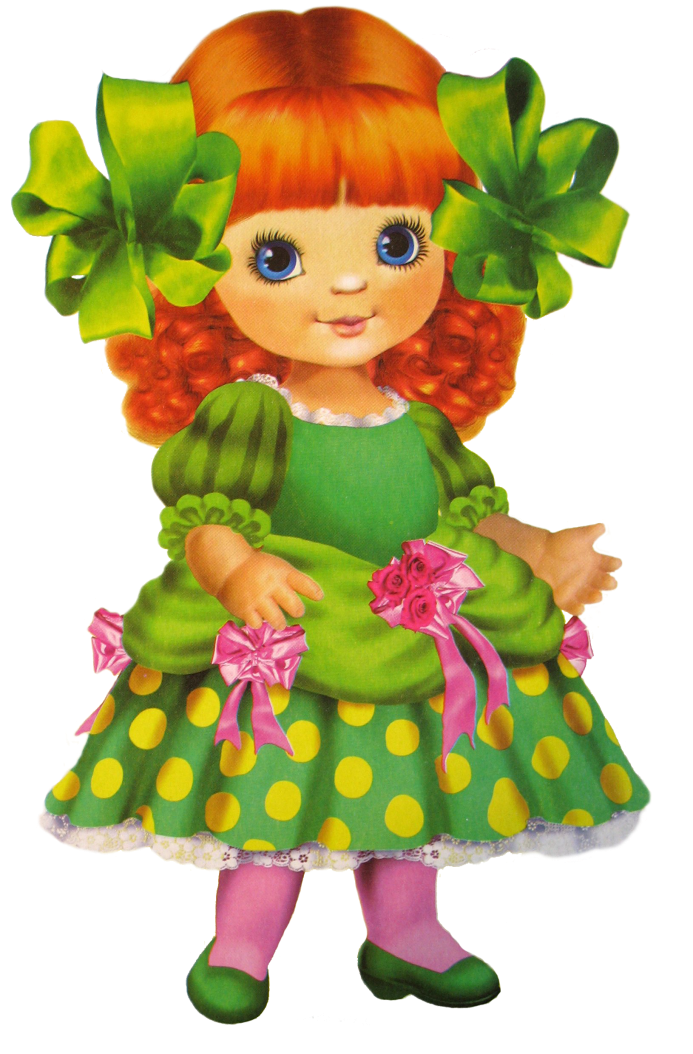 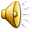